“SISTEMA”
SON LOS SISTEMAS OPERATIVOS :
COMO: 

** MS DOS 
** WINDOWS


**UNIX


** LINUX
** MAC
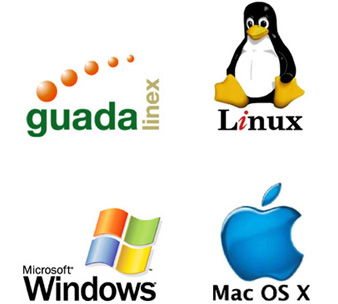